Construire son projet d’orientation en 3ème
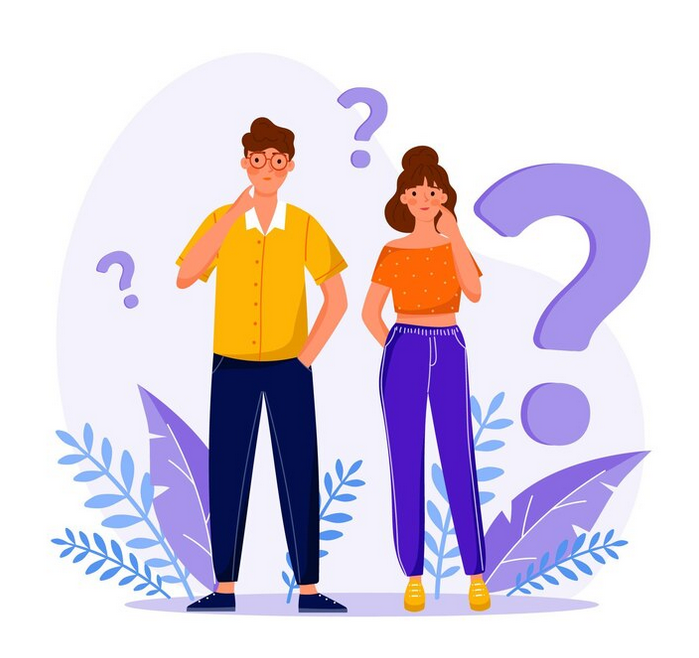 Elisabeth Martin– Psychologue de l’Éducation Nationale
 Conseil en orientation scolaire et professionnelle
Centre d’information et d’orientation (CIO) de Saumur – 02 41 51 02 30
Quelles sont les voies d’orientation possibles après la 3ème ?
BAC GÉNÉRAL
BAC TECHNOLOGIQUE
BAC PRO
BAC PRO AGRICOLE
Terminale générale
Terminale technologique
Terminale professionnelle*
CAP*
CAPA*
1ère générale
1ère technologique
1ère professionnelle*
2ème année
2nde générale et technologique
2nde professionnelle
1ère année
Voie générale et technologique
Voie professionnelle
3ème
BAC général, BAC technologique ou BAC professionnel ?
BAC GÉNÉRAL
BAC TECHNOLOGIQUE
BAC PROFESSIONNEL
Enseignement
théorique et abstrait
Enseignement
appliqué et plus concret
Enseignement
professionnel et qualifiant
Réfléchir
Analyser
Synthétiser
Observer
Expérimenter
Expérimenter
Agir en professionnel
Argumenter et rédiger
Travaux pratiques en laboratoire, en salle info ou de technologie, en atelier
Travaux pratiques et nombreux stages en entreprise (22 semaines)
Travail personnel important
Travail en groupe
ou en autonomie
Travail en groupe et expérience professionnelle
Études plutôt longues (5ans) mais études courtes possibles
Études courtes majoritairement (2/3ans)
mais études longues possibles
Insertion professionnelle majoritairement mais poursuite d’études possibles
Comment construire son projet d’orientation ?
CONNAISSANCE DE SOI
MON PROJET
LES FORMATIONS
LES MÉTIERS
Pour construire ton projet personnel d’orientation,
tu dois approfondir 3 domaines.
Étape 1  Apprendre à me connaitre
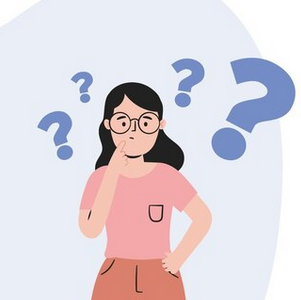 Ce que j’aime faire
Mes centres d’intérêts
Ce que j’ai envie de faire
Mes envies pour plus tard
Mes aptitudes, mes capacités
Ma personnalité, mes qualités
MOI
Étape 2  Apprendre à connaitre les études
Les formations
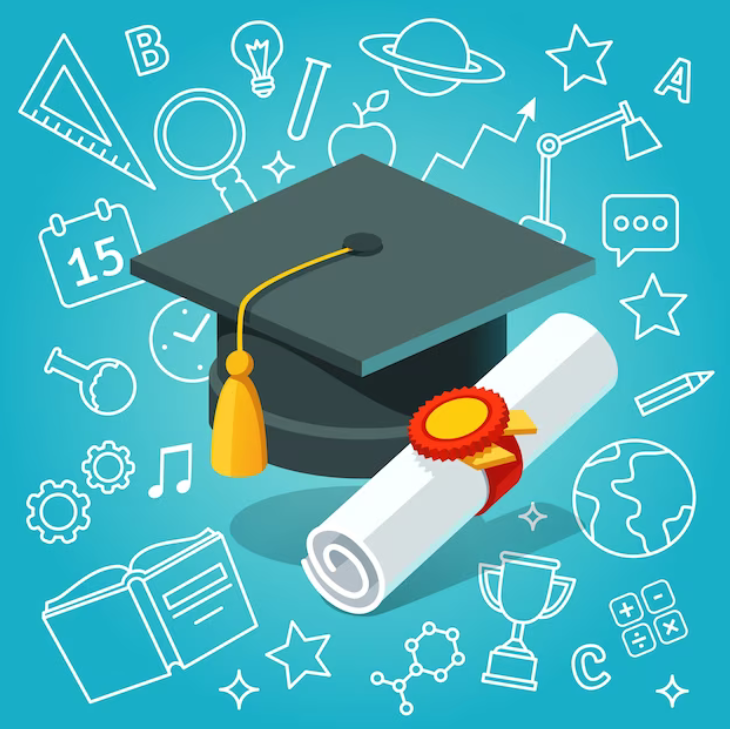 Quel diplôme ?
La sélection ?
Combien de temps ?
Quels contenus ?
Les débouchés ?
Mobilité
Où ?
Étape 3  Apprendre à connaitre les métiers
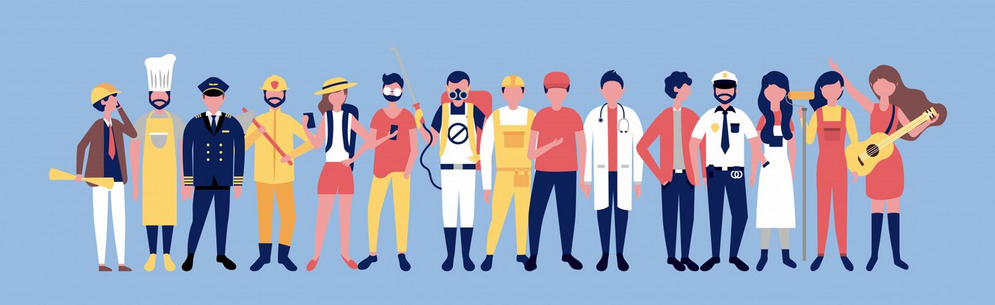 Les qualités requises
Les activités effectuées
Les conditions de travail
Les formations exigées
L’évolution de carrière
Le salaire
Le site internet de l’ONISEP
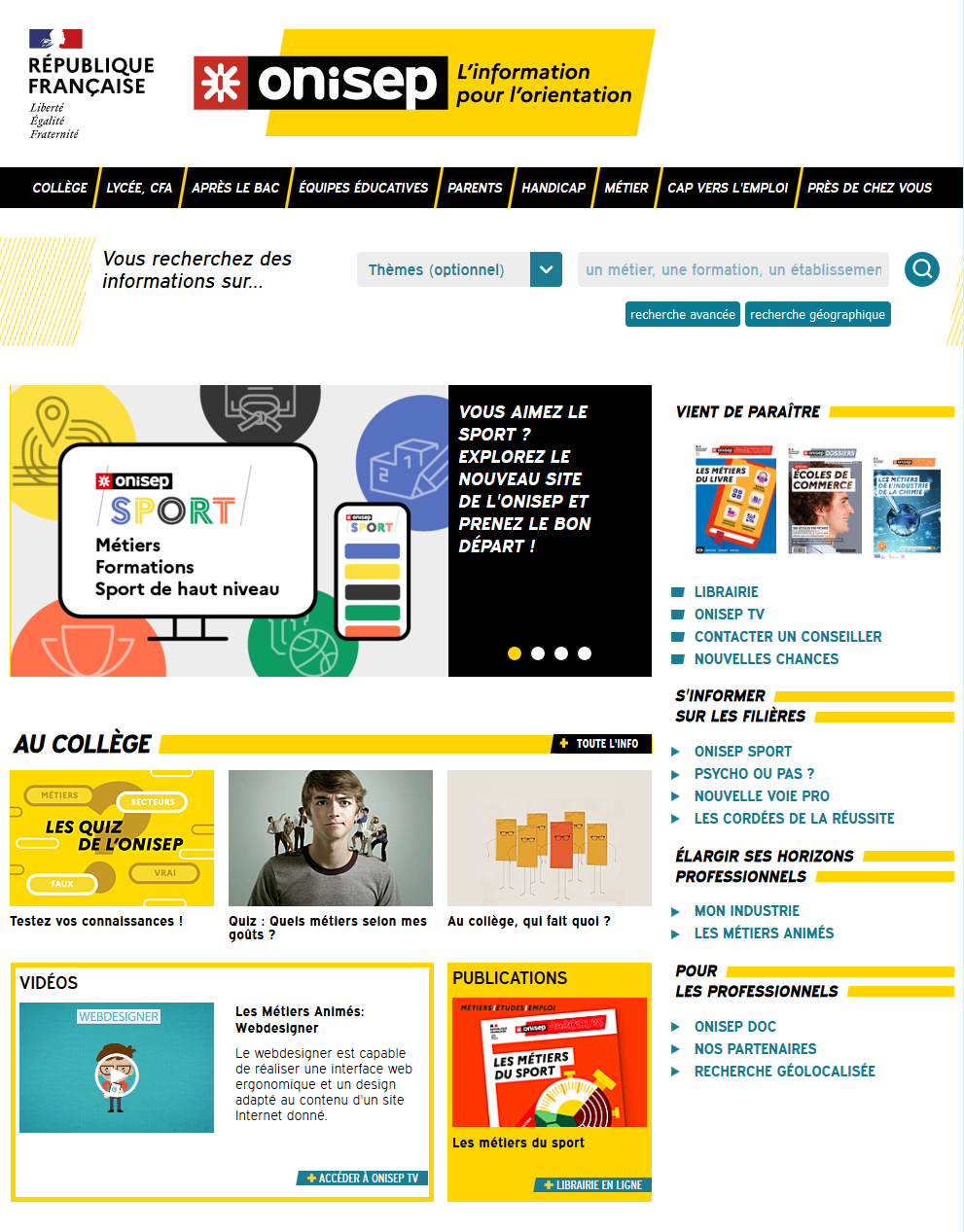 www.onisep.fr
Le site internet de la Région Pays-de-la-Loire
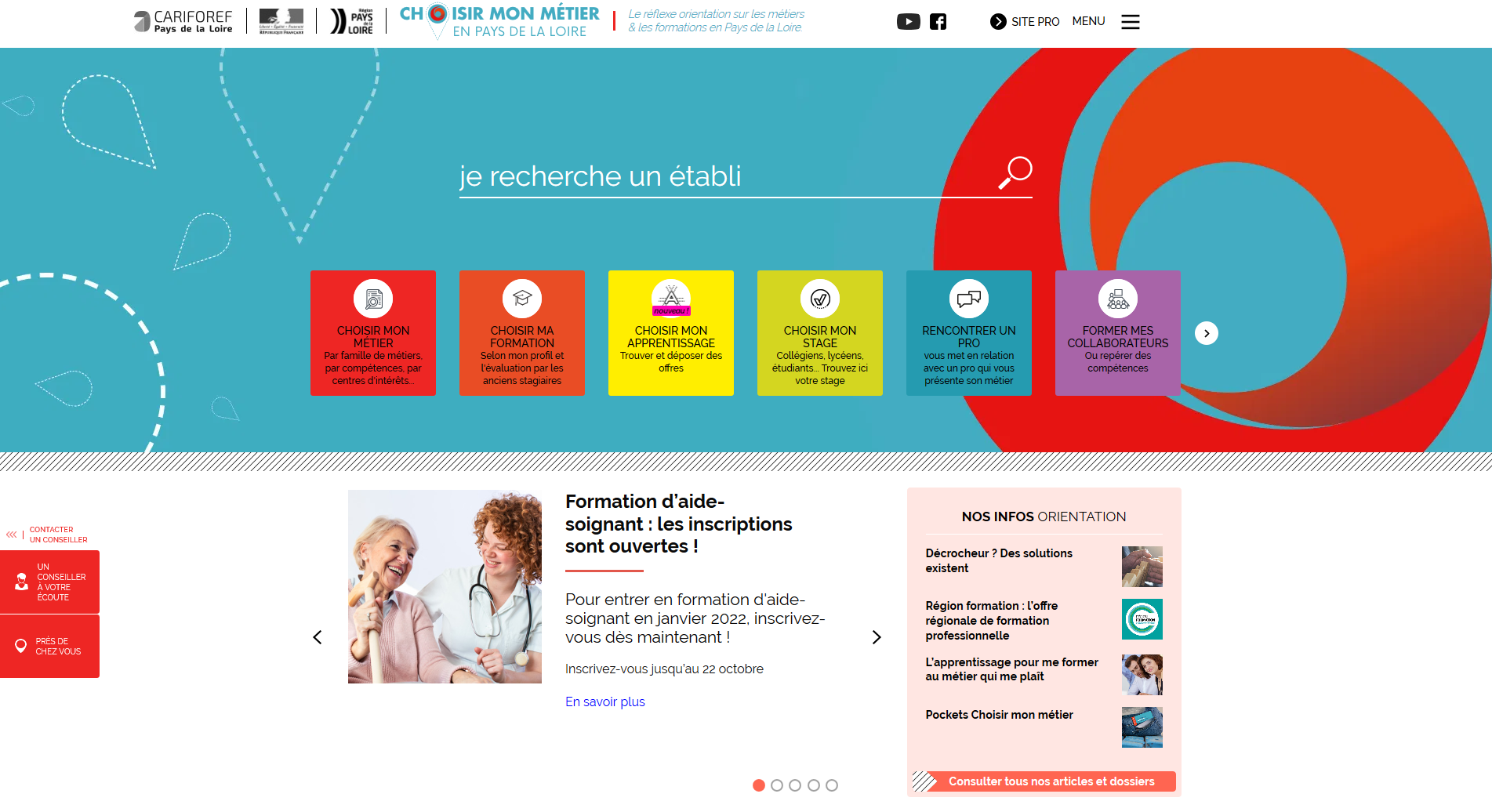 www.choisirmonmetier-paysdelaloire.fr
Le service en ligne affectation
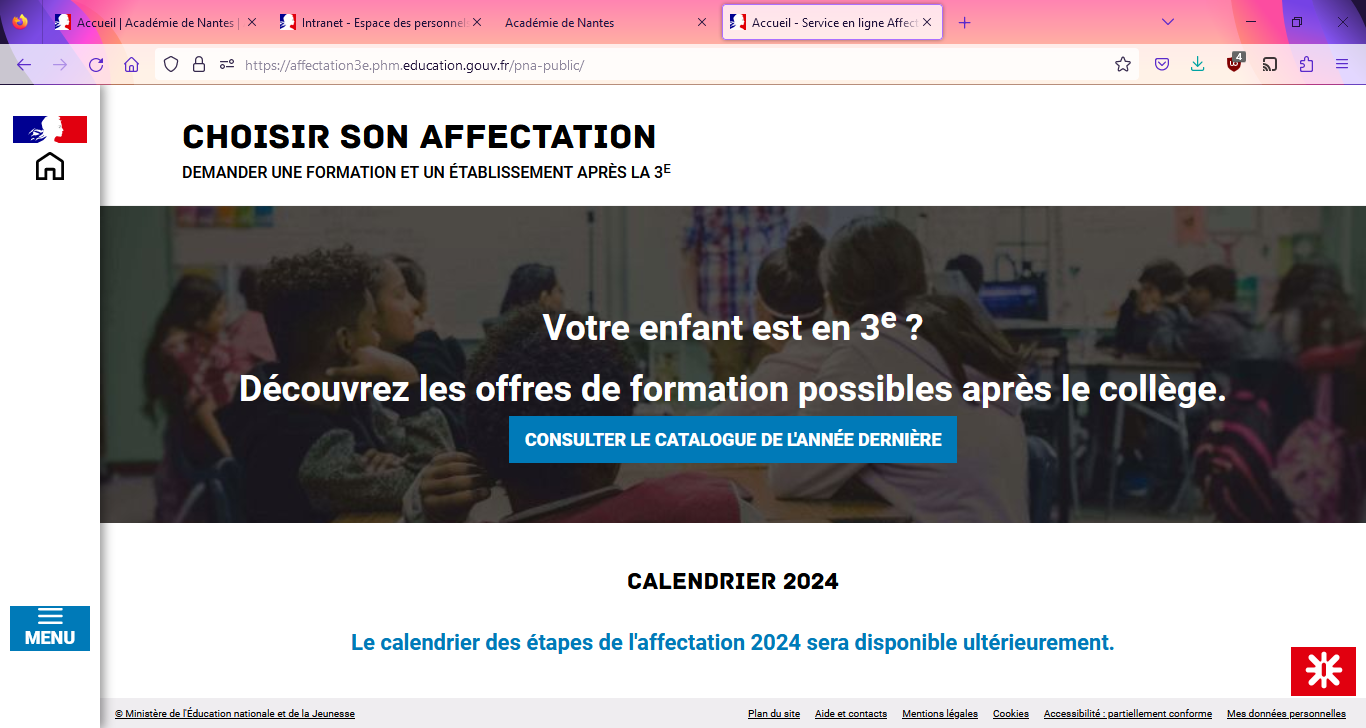 https://affectation3e.phm.education.gouv.fr/pna-public/
Le calendrier de l’orientation – Année scolaire 2023-2024
Jusqu’au mois de décembre
 Le temps de la réflexion
Mars 2024
Intentions provisoires d’orientation exprimées par la famille : choix 2GT, 2pro ou 1CAP.
Le conseil de classe du 2ème trimestre émet un avis provisoire (qui n’est pas une décision d’orientation)
Service en ligne orientation – e lyco
Phase provisoire
Juin 2024
Choix définitifs d’orientation exprimés par la famille : choix 2GT, 2pro, ou 1CAP
Propositions du conseil de classe du 3ème trimestre.
Phase définitive
Juin 2024
 Décision d’orientation
L’affectation
Service en ligne affectation – e lyco
 Vœux d’affectation (jusqu’à 10 dans l’académie et 5 hors académie) par ordre de préférence.
 Décision d’orientation
2nde générale et technologique
2nde professionnelle ou 1ère année de CAP
Une affectation en fonction du secteur géographique. Sinon, demande de dérogation.

Un recrutement particulier pour certains bacs :

Pour les sections binationales
	(ABIBAC, BACHIBAC, ESABAC)

Pour les secondes spécifiques
	(STD2A, TMD)
 Une sélection (traitement informatisé) sur la base du dossier scolaire de l’élève (résultats, appréciations, motivation).

 Nécessité de formuler plusieurs vœux
Pour les élèves envisageant de poursuivre leur scolarité en lycée privé (voie pro ou voie GT), les démarches sont à faire directement auprès des établissements concernés
Pour les élèves intéressés par l’apprentissage : commencer les démarches de recherches d’entreprise en février/mars
Notification d’affectation fin juin/début juillet pour procéder à l’inscription
Merci pour votre attention !
Mme Elisabeth Martin
Psychologue de l’Éducation Nationale (Psy E.N. )
Conseil en orientation scolaire et professionnelle








 Centre d’information et d’orientation (CIO) de Saumur (02 41 51 02 30)
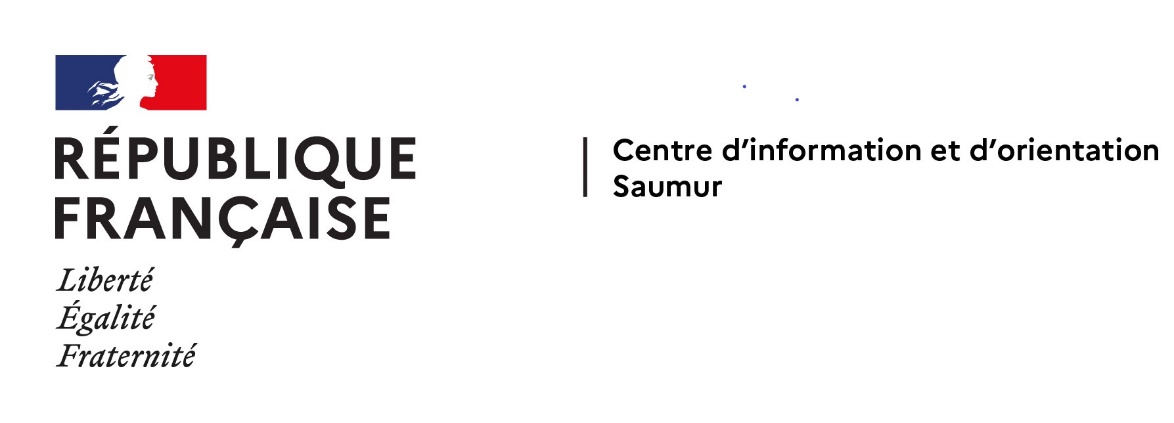